Welcome to All
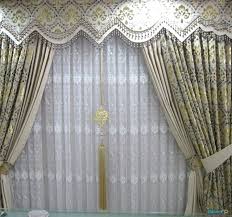 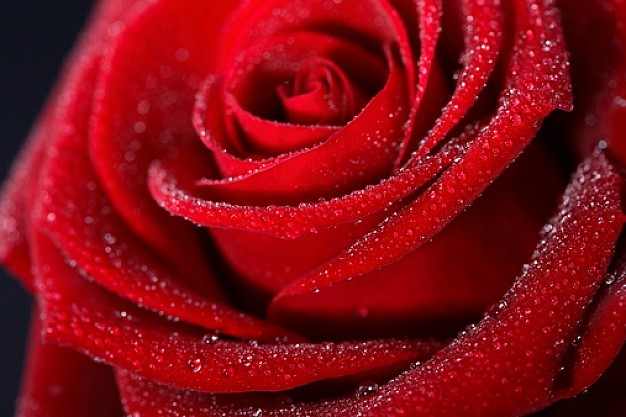 শিক্ষক পরিচিতি
মঞ্জু কান্তি সেন
সহকারি শিক্ষক
বিষ্ণুপুর সরকারি প্রাথমিক বিদ্যালয় 
সোনাগাজী, ফেনি।
ম
ত
গ
স্বা
Subject: EnglishClass:  OneTime: 40 Minutes
Declare the headline:Lesson :Numbers Lesson Unit:(1-5)
Learning outcome      By the end of the lesson  students will be able :        1. to  say the numbers (1-5).        2. to identify the numbers(1-5).                             3. to write the numbers (1-5).
Presentation:
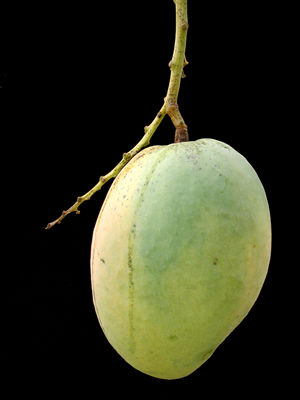 Look at the picture & think.
How many  ?
1
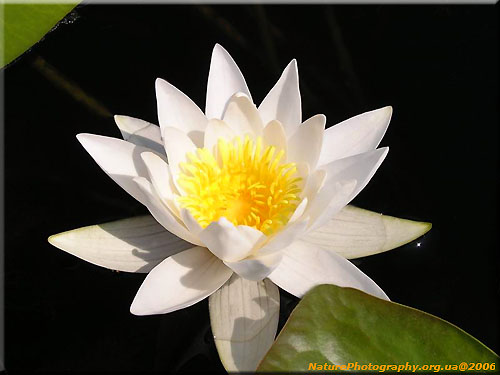 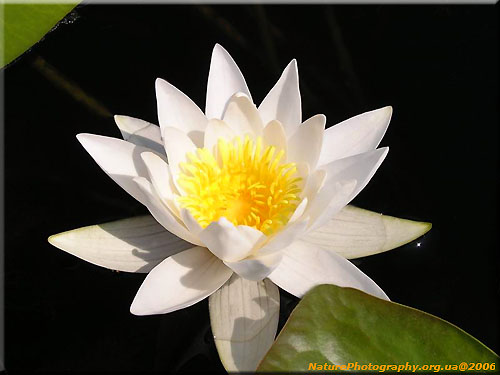 How many ?
2
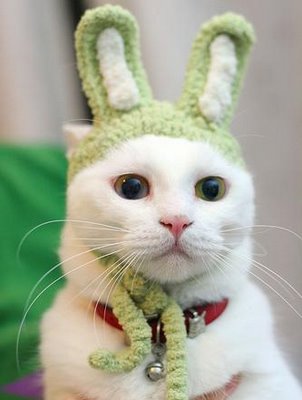 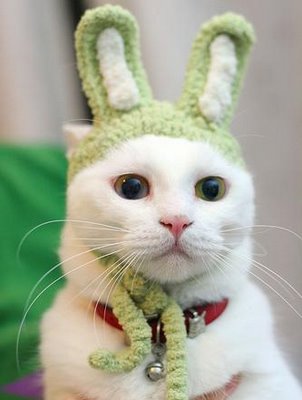 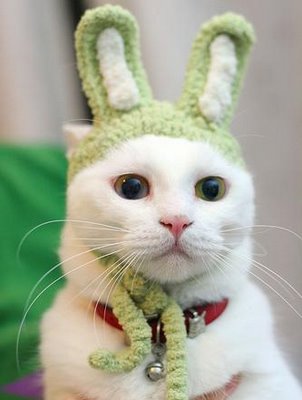 How many?
3
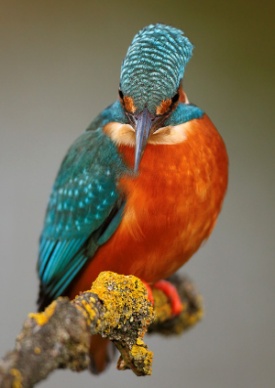 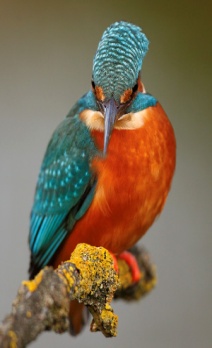 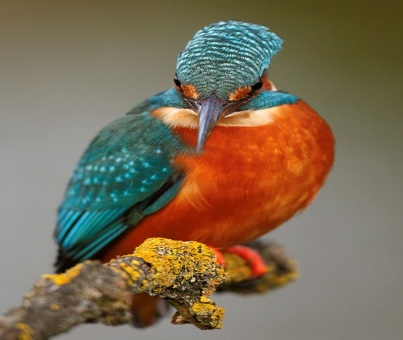 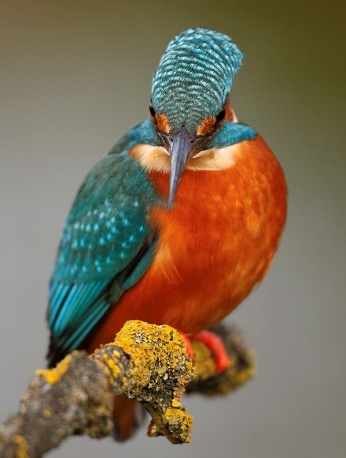 How many?
4
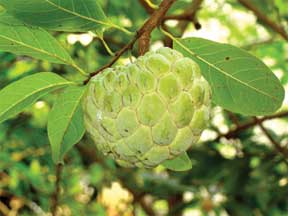 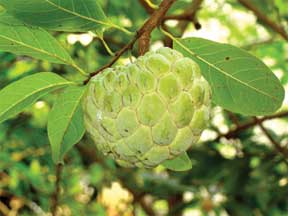 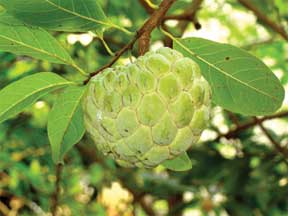 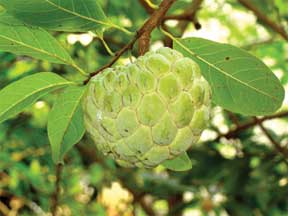 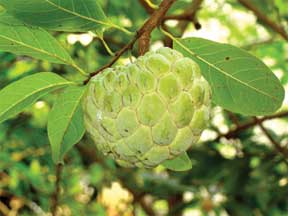 How many ?
5
Group work:
1)Discuss your partner and say the Numbers:                                                                 1        5            3               2              4
Take your text book and                           open at Page 45
Checking learning:
Write : 1-5
THANKS TO ALL
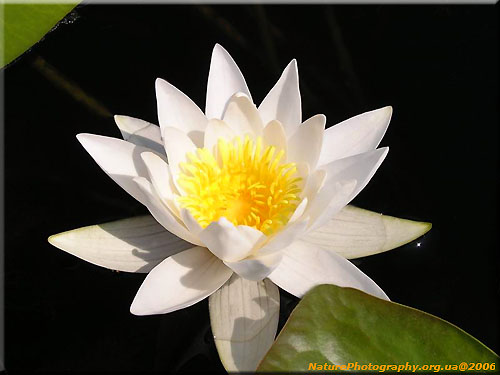